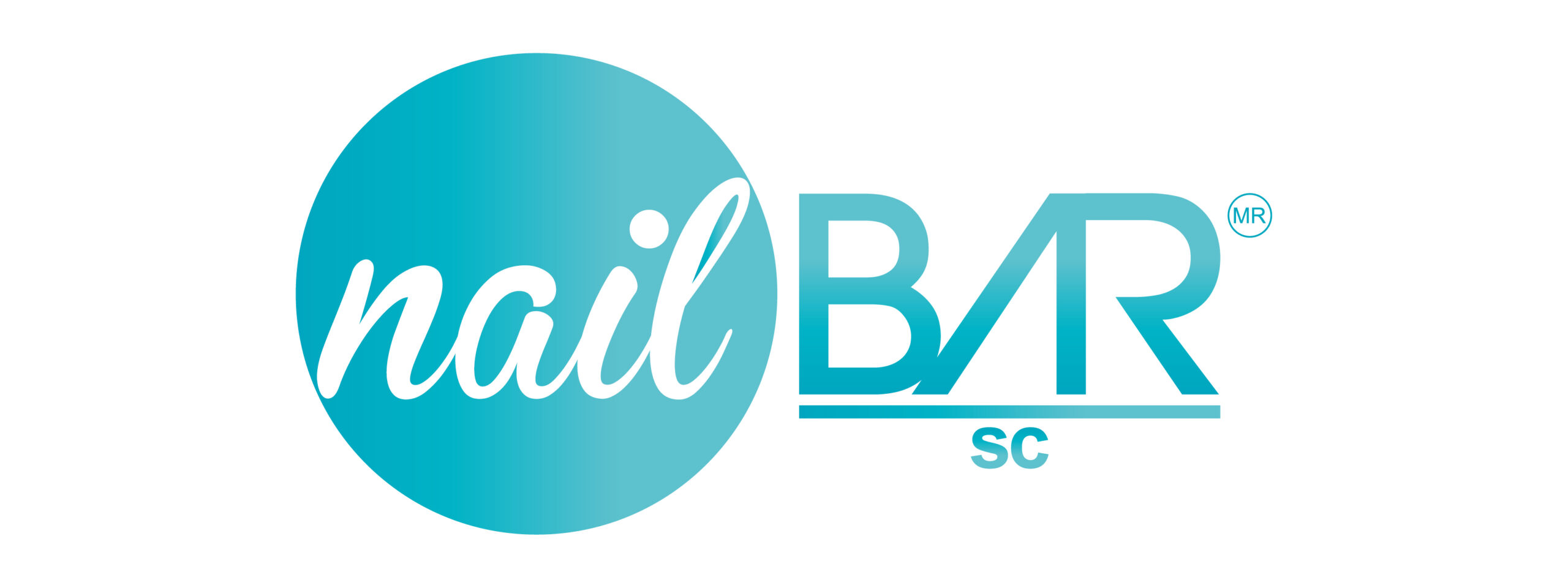 Franquicia nail bar:
giro: spa
Porque adquirir una franquicia de “nail bar”
Cuota de franquicias desde $ 170,752.00 MXN
Monto de inversión desde $ 365,000.00 MXN
Invierte en un Negocio con futuro
-Con amplio margen de utilidad en servicios
-No requiere experiencia previa
-Cuota por publicidad mensual $1,500 M.N
-Innovación constante
-Certificaciones constantes
-No compras mínimas de producto
-Cuota por administración anual única $10,000 M.N
-No cobramos regalías
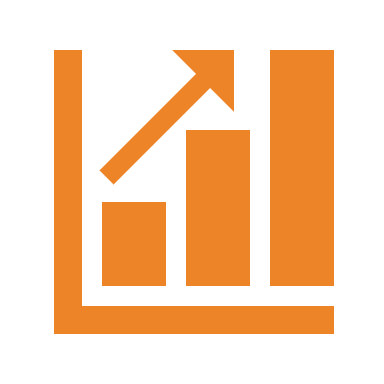